02 Mary B II radio transmission 0526
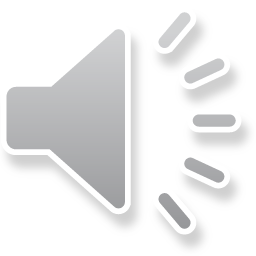